Mr. Bhavesh C. Lad
Sr. Manager, Technology Group
THEIS PRECISION STEEL INDIA PVT. LTD
Contents
History of iron making
Flow diagram of iron making to steel making
Different Section of Iron making
Basics of  Blast Furnace (Introduction to blast furnace)
History of Steel Making
Introduction of Steel Making Furnaces
Ladle treatment / degassing treatment 
Continuous casting process
Hot rolling
1. 3500BC Beads in Ancient Egypt for iron.2. First Iron Production 3000BC Syria and Mesopotamia the comparatively advanced technique of hardening iron weapons by heat treatment was known to the Greeks about 1000 BC.3. They were made by heating a mass of iron ore and charcoal in a forge or furnace having a forced draft. 4. The iron produced under these conditions usually contained about 3 percent of slag particles and 0.1 percent of other impurities. Occasionally this technique of iron`making produced, by accident, a true steel rather than wrought iron. 5. Ironworkers learned to make steel by heating wrought iron and charcoal in clay boxes for a period of several days. By this process the iron absorbed enough carbon to become a true steel.
History of Iron making :
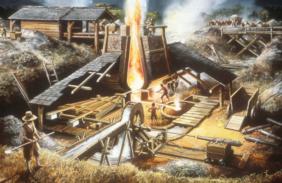 THEIS PRECISION STEEL INDIA PVT. LTD., NAVSARI, GUJARAT
3
Iron making
Steel making
Continuous casting
Rolling
Main products
Rail
Sheet pile
Shape
Pellet
Coke
Section mill
Bar
Wire rod
Sintered
ore
Iron ore
Limestone
Wire rod mill
Plate
Hot
direct
rolling
(HDR)
Plate mill
Billet
Hot metal
Hot rolled coil
and sheet
Hot strip mill
Basic oxygen furnace
(BOF)
Bloom
Cold rolled coil
and sheet
(also for plating)
Cold rolling tandem mill
Slab
Blast furnace
(BF)
Welded pipe
Butt welded pipe
Welded pipe mill
Scrap
Electric arc furnace
(EAF)
Seamless pip
Seamless pipe mill
Reheating furnace
Steel casting
General flow diagram of Iron – Steel making process :
THEIS PRECISION STEEL INDIA PVT. LTD., NAVSARI, GUJARAT
4
Different section of blast furnace plant :
Bell Less Top
Sinter
Coke
Gas Cleaning
Hot Blast Stoves
Stock House
Gasholder
Scrubber
Enrichment Gas
Slag, Hot Metal
Combustion Air
Blower
Combustion Gas
THEIS PRECISION STEEL INDIA PVT. LTD., NAVSARI, GUJARAT
5
Operation Over-View :
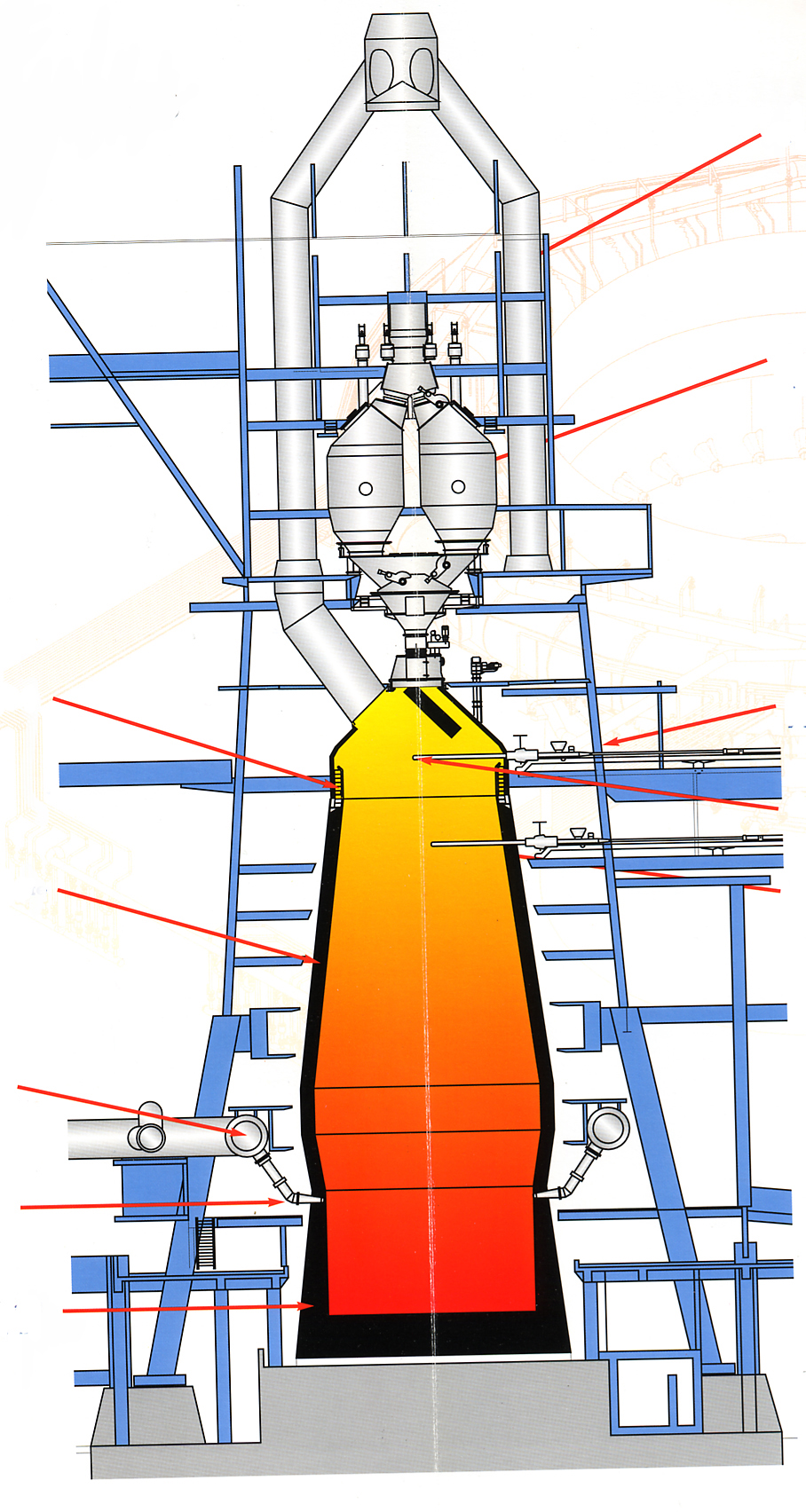 Top Gas Mains
The Blast Furnace Process
1.   The Iron Ore, Coke and Limestone, (the Charge), is conveyed to the top of the Furnace.2.   The Charge is stored in Bells until the timing is right for the charge to be dropped into the Furnace.3.   Hot air is then blown through pipes called Tuyeres, to fire the mixture.4.   The Coke burns to increase the temperature in the Furnace.5.   The Limestone attracts the impurities in the Iron Ore and forms Slag. This Slag is lighter than the molten Iron and so floats on top of it.6.   As the Furnace fills, the molten Iron is Tapped off. The Slag is also tapped off at regular intervals.Most Iron is taken straight from the Blast Furnace to the Steel Mill, but some is poured into buckets called Pigs. This Iron is called Pig Iron and is used to make Cast Iron.
Top Bins
Throat Armour
Above Burden Probe
Temperature Probe
Refractory Lining
Sub Burden Probe
Bustle Main
Tuyeres
Hearth Refractories
6
THEIS PRECISION STEEL INDIA PVT. LTD., NAVSARI, GUJARAT
Raw Material for Blast Furnace :
Hematite Fe2O3
Limonite Fe2O3. xH2O
Magnetite Fe3O4
Siderite FeCO3
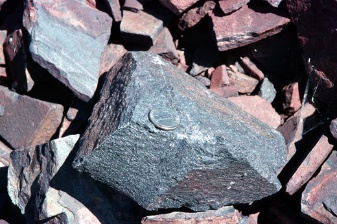 Iron 
Ore
Fe content : 20 - 70%
SiO2
Al2O3
CaO
MgO
P, As
S
- unwanted,  less than 0,15%
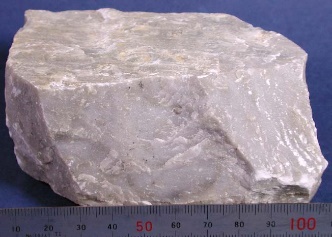 Flux
Lime, dolomite CaMgCO3 , CaO
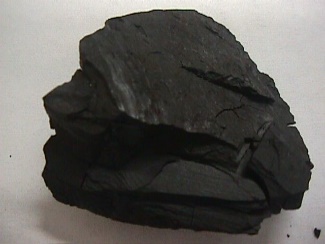 Coke
Metallurgical coke
Hot Air / Gas
Coke oven / Blast Furnace Gas / Hot Air
7
THEIS PRECISION STEEL INDIA PVT. LTD., NAVSARI, GUJARAT
Schematic diagram of B/F  :
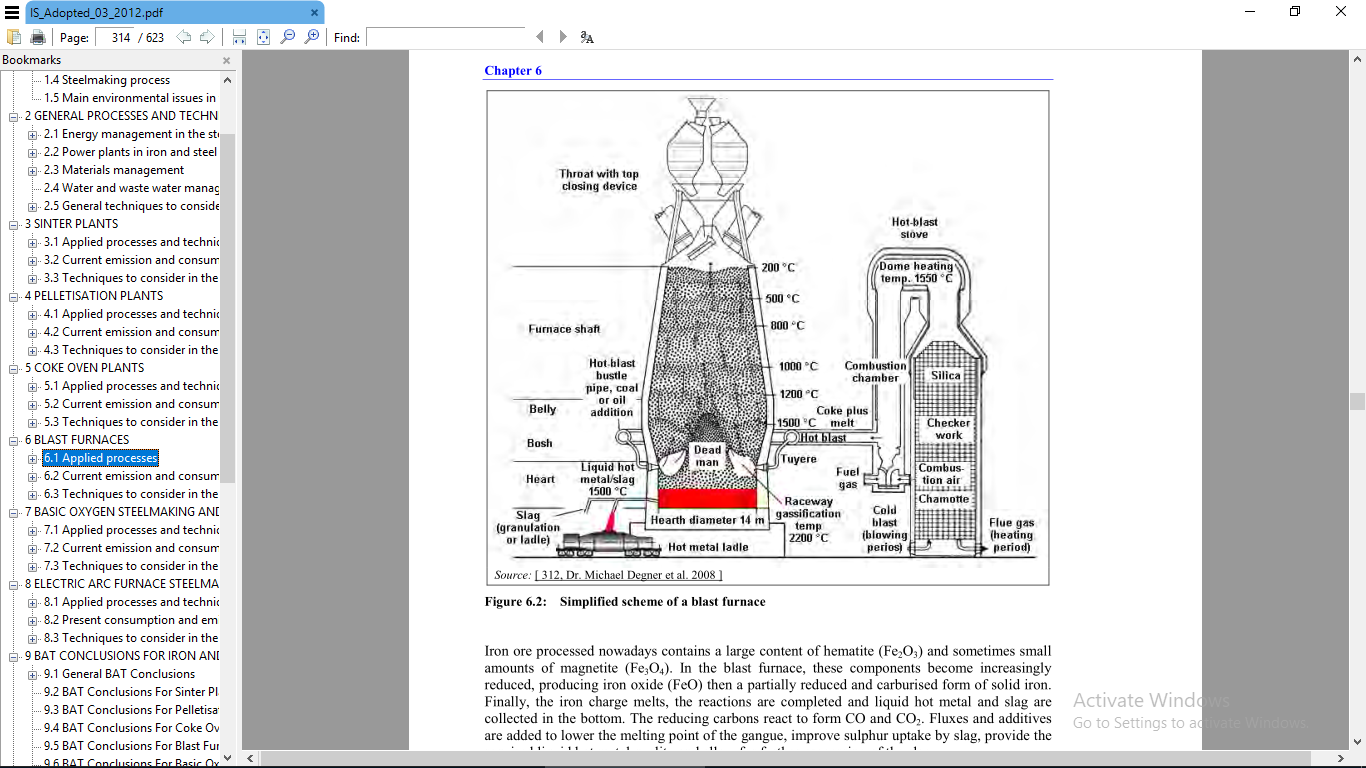 THEIS PRECISION STEEL INDIA PVT. LTD., NAVSARI, GUJARAT
8
Main reactions in blast furnace :
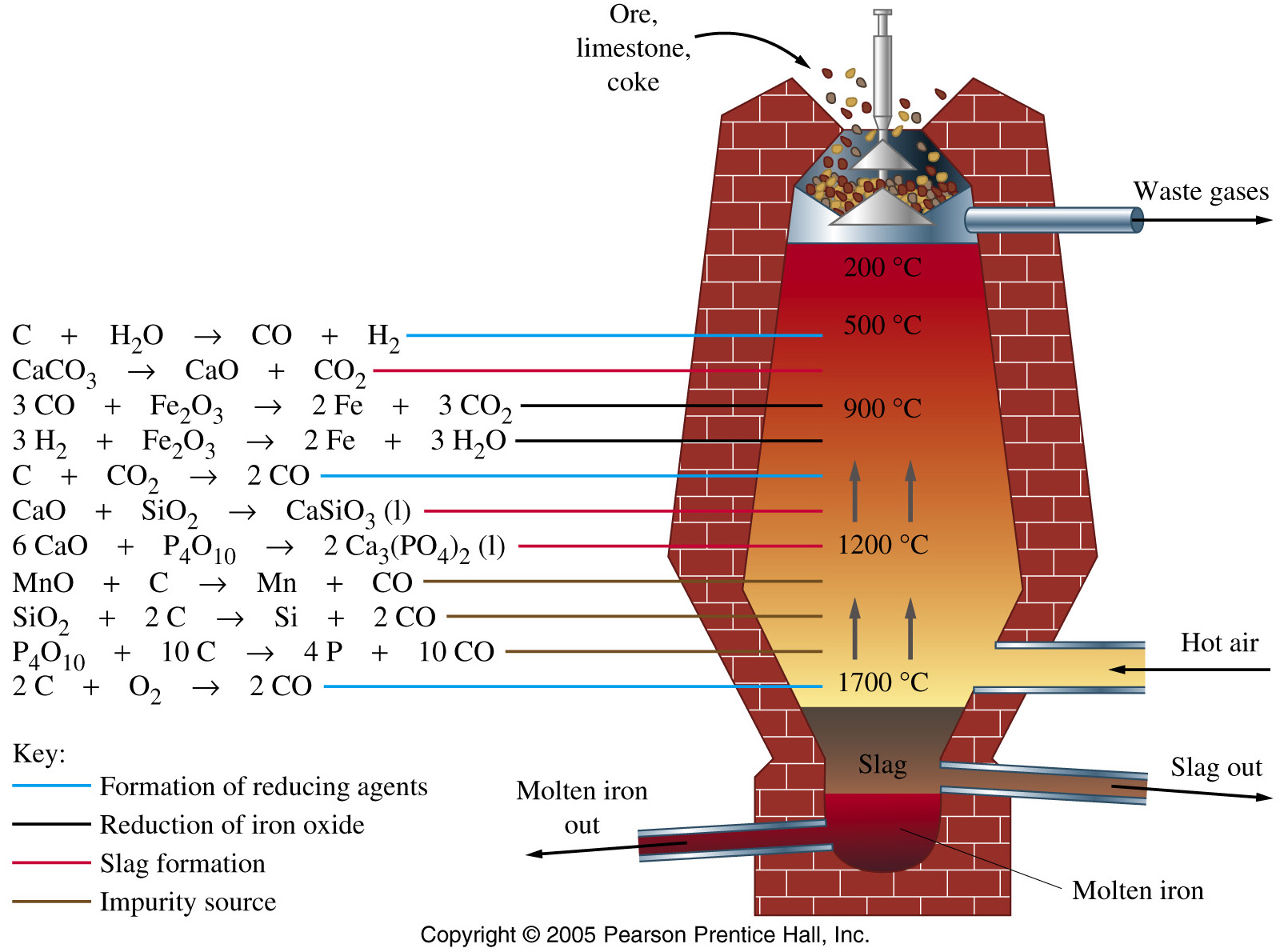 THEIS PRECISION STEEL INDIA PVT. LTD., NAVSARI, GUJARAT
9
Avg. Input for 1 T Iron Production with Chemistry
Coke
Flux
Ore
0.35 – 0.6t
0.4t
2t
Chemical composition
Hot Gases
3.5 t Gas
1t Pig Iron
THEIS PRECISION STEEL INDIA PVT. LTD., NAVSARI, GUJARAT
10
Product of Blast Furnace
Pig Iron is being casted to
TORPEDO LADLE
ingot
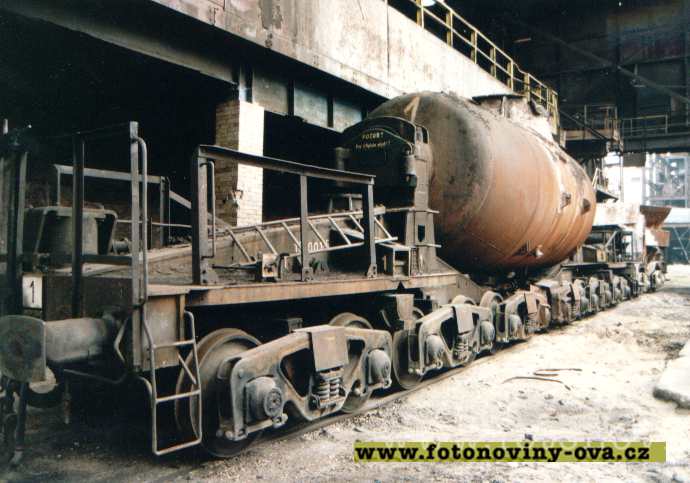 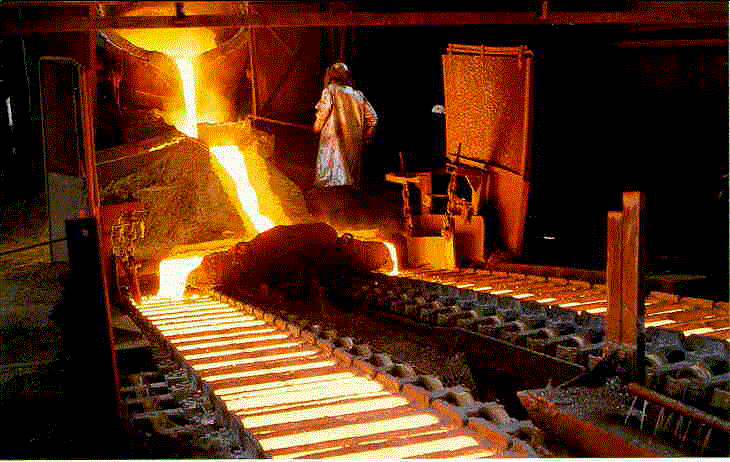 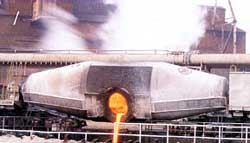 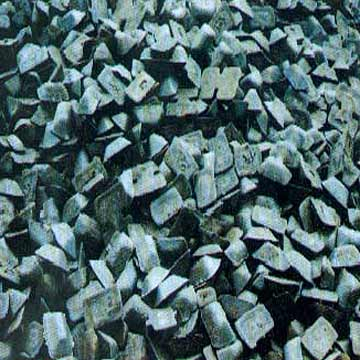 11
THEIS PRECISION STEEL INDIA PVT. LTD., NAVSARI, GUJARAT
Other Product of Blast Furnace
Chemical composition
Slags
Chemical composition
Stock gas
12
THEIS PRECISION STEEL INDIA PVT. LTD., NAVSARI, GUJARAT
History of Steel making :
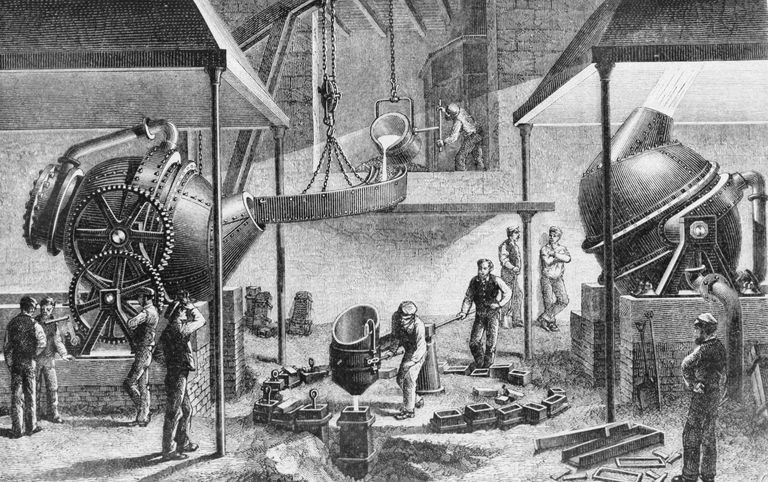 THEIS PRECISION STEEL INDIA PVT. LTD., NAVSARI, GUJARAT
13
Introduction of Steel making furnaces :
- There are three core root  for production of steel.
Open Hearth Process





Basic Oxygen Process






Electric Arc Furnace
THEIS PRECISION STEEL INDIA PVT. LTD., NAVSARI, GUJARAT
14
Open Hearth Process :
The Converter 
Melted high carbon iron (pig iron) + bottom injected air 
Fast reaction:
      [Fe-C] + {O2 } →  [Fe] + {CO }
  Minor reaction :
      [Fe] + {O2 } →  (FeO)
Liquid steel product
SiO2 lining (acidic)
Melted iron (pig iron + scrap) + hot air + flue gas 
      + magnesite lining + CaO powder
THEIS PRECISION STEEL INDIA PVT. LTD., NAVSARI, GUJARAT
15
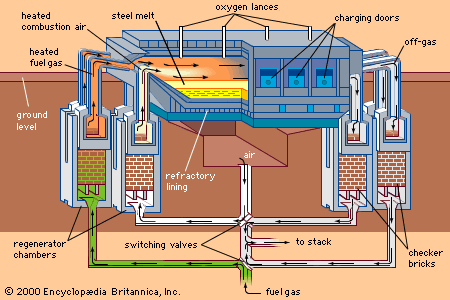 THEIS PRECISION STEEL INDIA PVT. LTD., NAVSARI, GUJARAT
16
Basic Oxygen Process:
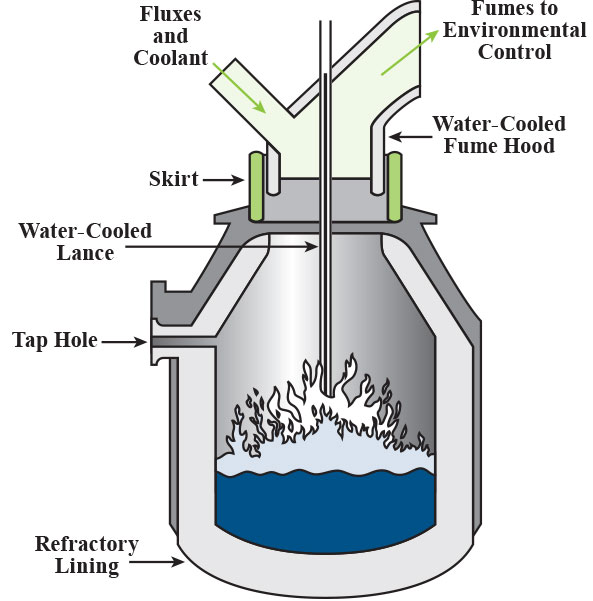 Liquid pig iron from blast furnace                      		(higher content of C, Si, P, S,…)
Steel scrap 						(variable composition - also Cu, Zn, Pb, Cd,…)
Iron from direct reduction process 		        (bloom, sponge, briquettes – quite pure Fe)
30-40%

60-70%


< 10%
[Fe-C] + {O2 } →  [Fe] + {CO }[Fe-P-S-Si] + {O2 } + <CaO> → [Fe] + (P,S,Si in slag)
17
THEIS PRECISION STEEL INDIA PVT. LTD., NAVSARI, GUJARAT
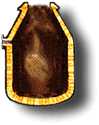 Scrap
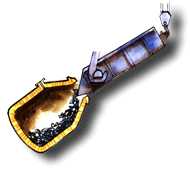 Liquid steel
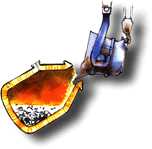 Ladle
Oxygen Lance
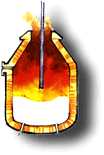 Oxygen tuyere
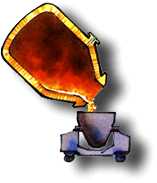 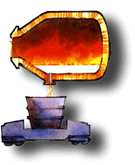 Steel
Slag
Operation over-view of Basic Oxygen Process:
BOSSteel batch 200 000 kg  O2 : 500 normal m3/min 20 min Superficial velocity 1.5 m/s250 vvm Gas power input 60 kW/m3 (or 8 W/kg) Mixing time 10-100 sWhole cycle 50 min
THEIS PRECISION STEEL INDIA PVT. LTD., NAVSARI, GUJARAT
18
Electric Arc Furnace :
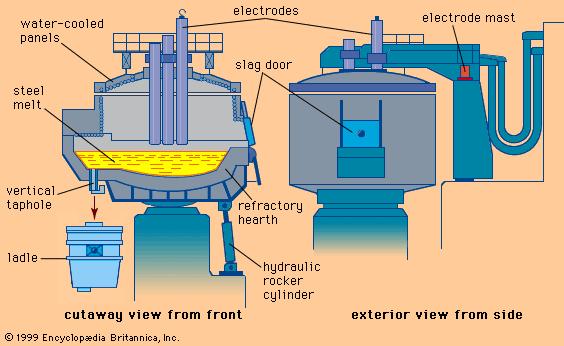 THEIS PRECISION STEEL INDIA PVT. LTD., NAVSARI, GUJARAT
19
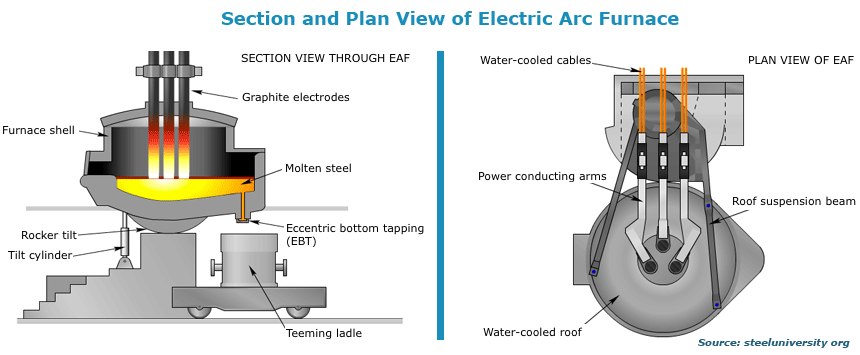 THEIS PRECISION STEEL INDIA PVT. LTD., NAVSARI, GUJARAT
20
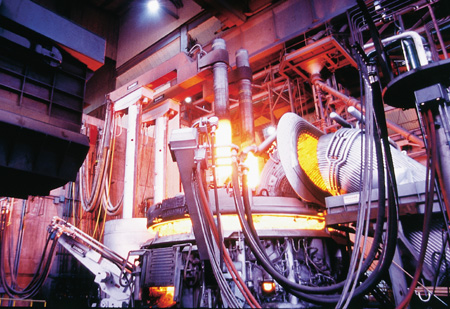 THEIS PRECISION STEEL INDIA PVT. LTD., NAVSARI, GUJARAT
21
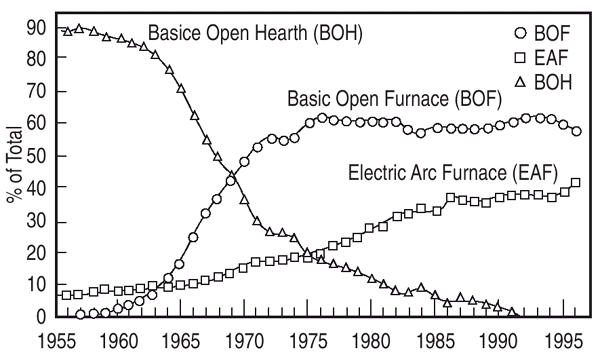 THEIS PRECISION STEEL INDIA PVT. LTD., NAVSARI, GUJARAT
22
Ladle Treatment :
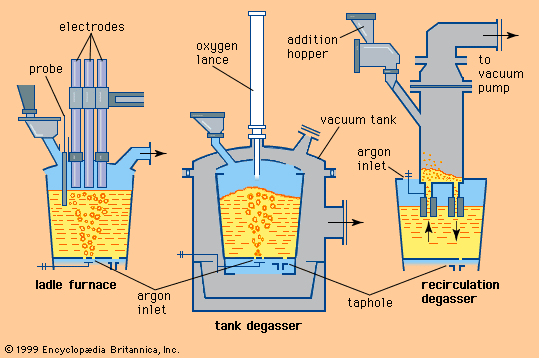 THEIS PRECISION STEEL INDIA PVT. LTD., NAVSARI, GUJARAT
23
Ladle / Tundish Treatment :
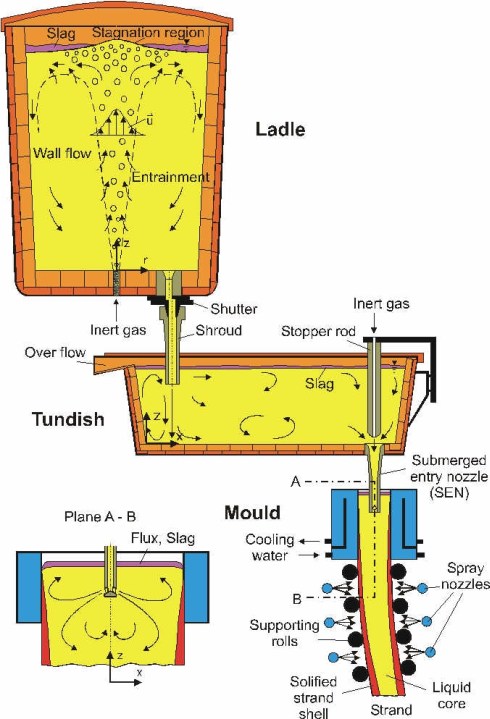 THEIS PRECISION STEEL INDIA PVT. LTD., NAVSARI, GUJARAT
24
Continues Casting of Steel:
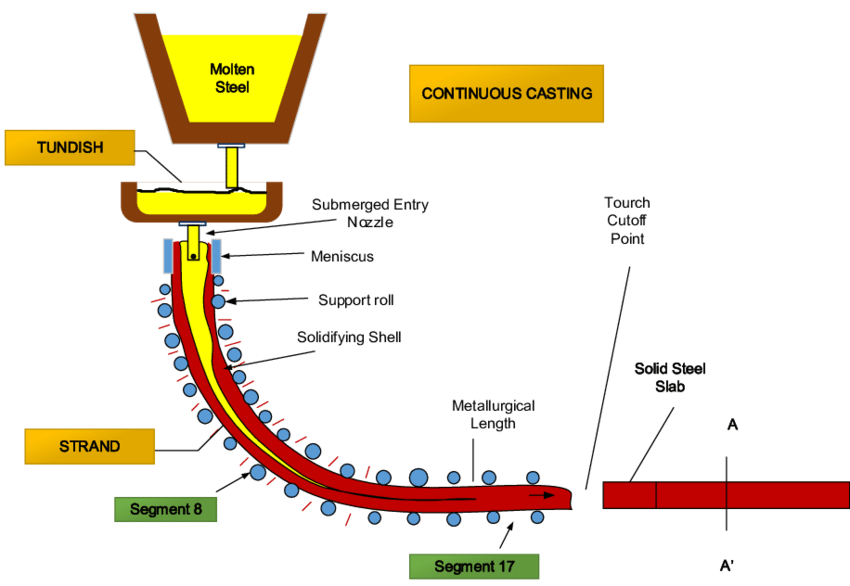 THEIS PRECISION STEEL INDIA PVT. LTD., NAVSARI, GUJARAT
25
Continues Casting of Steel:
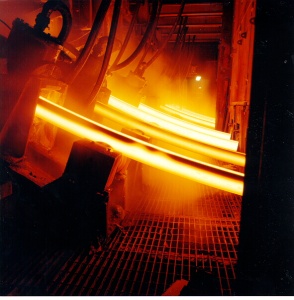 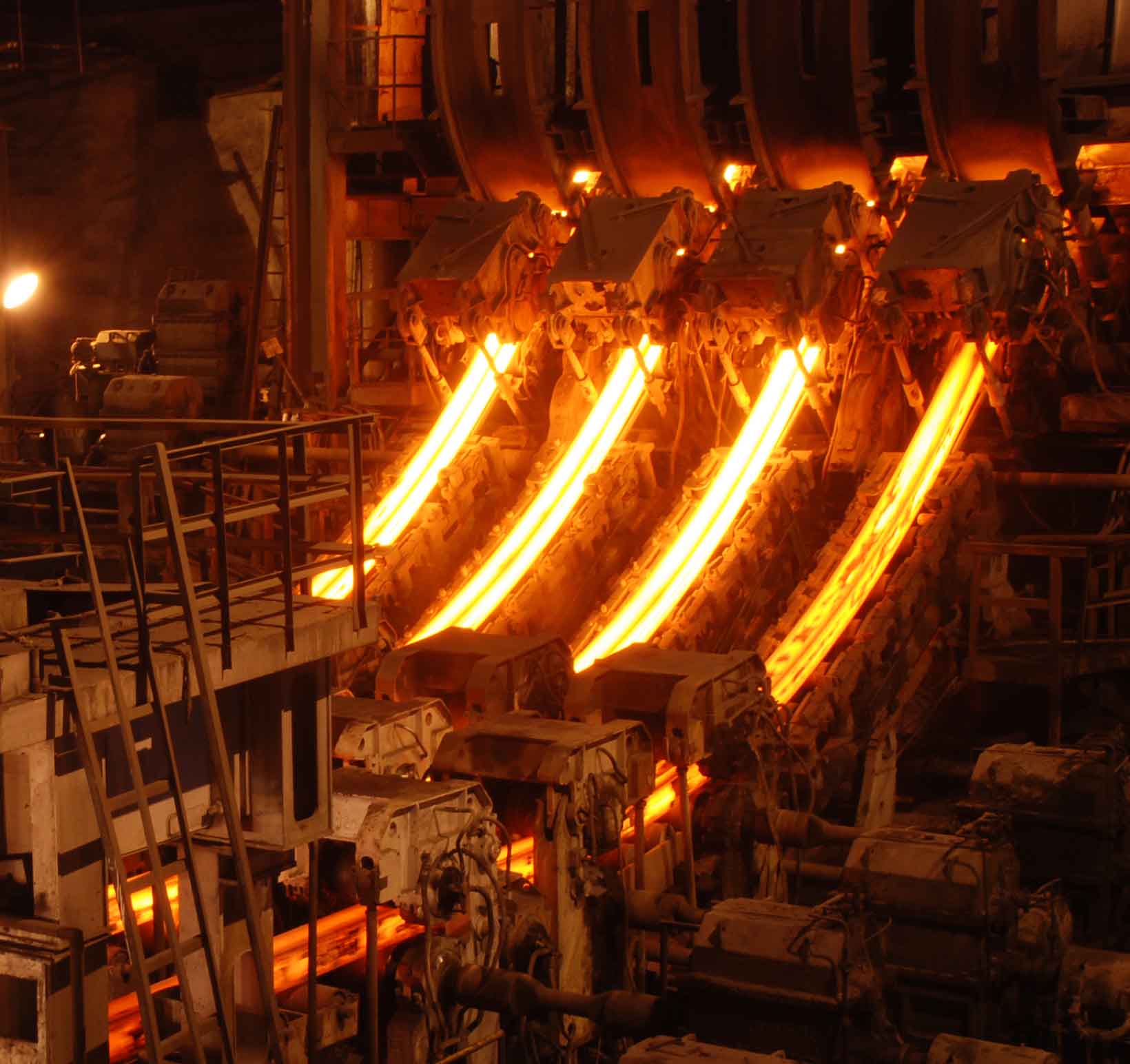 THEIS PRECISION STEEL INDIA PVT. LTD., NAVSARI, GUJARAT
26
Hot rolling of steel:
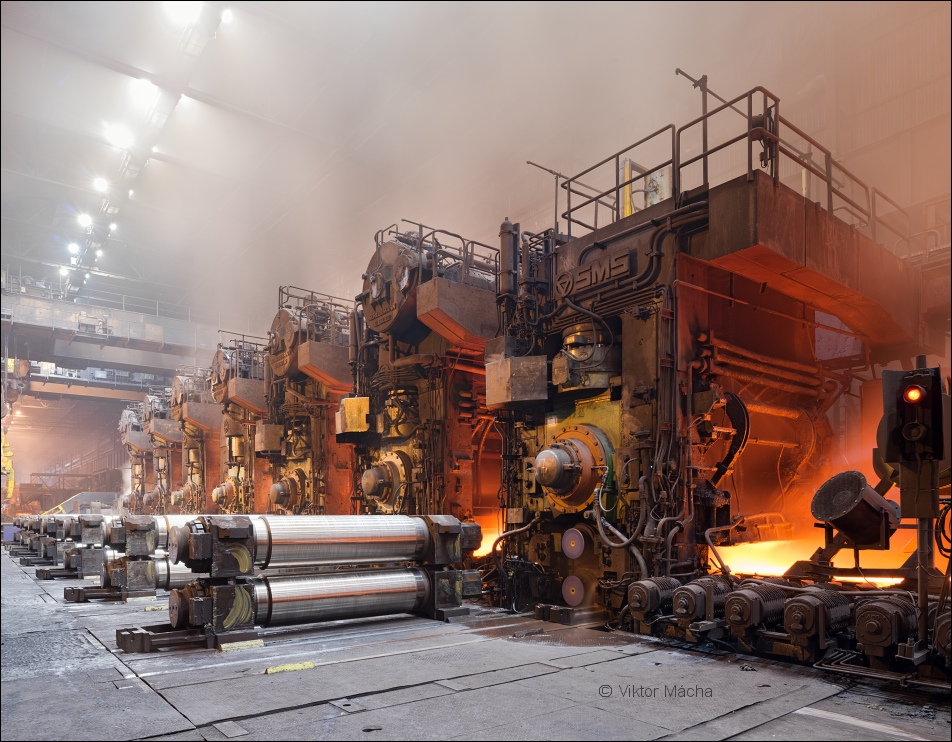 THEIS PRECISION STEEL INDIA PVT. LTD., NAVSARI, GUJARAT
27
Hot rolling Product :
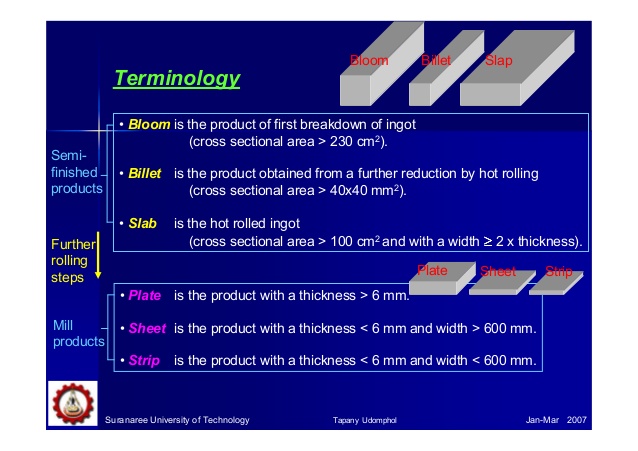 THEIS PRECISION STEEL INDIA PVT. LTD., NAVSARI, GUJARAT
28
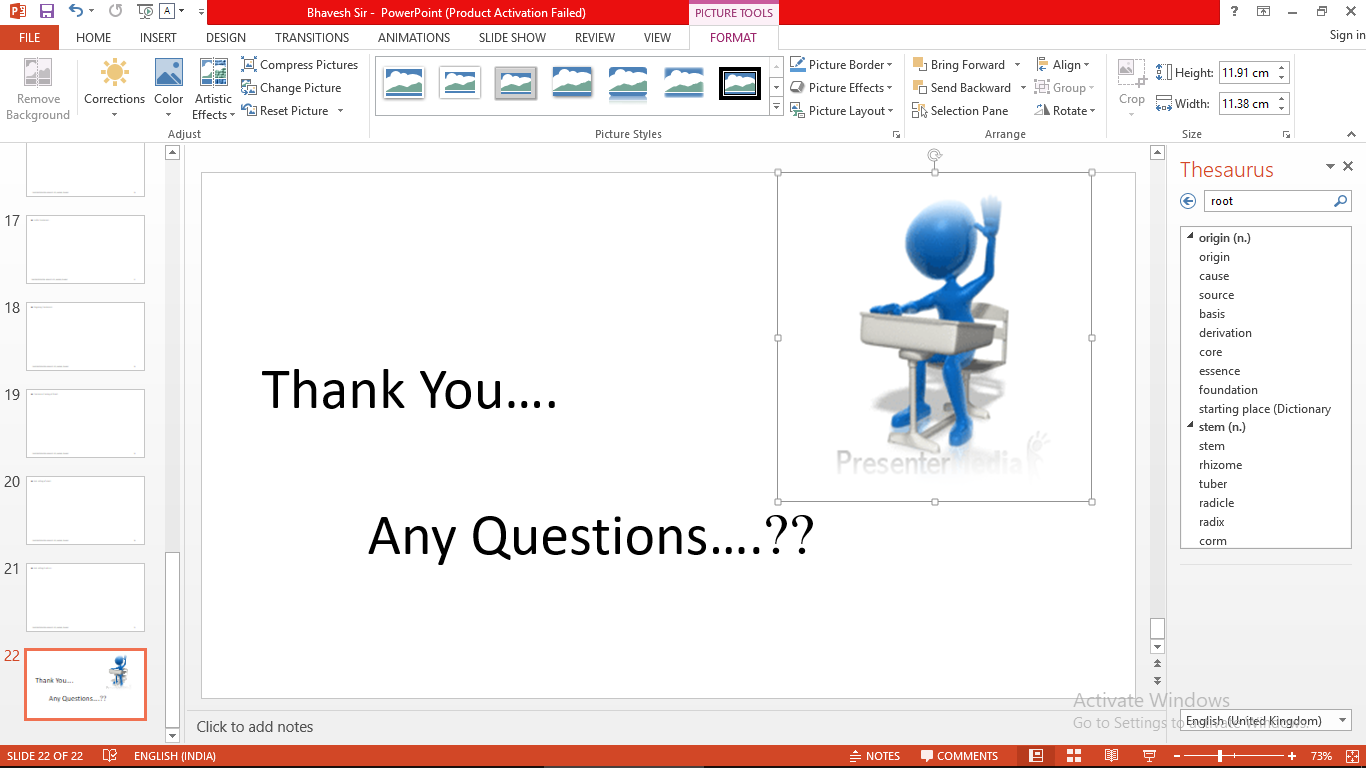 Thank You….for attention

        Any Questions….??